Neuro Notes
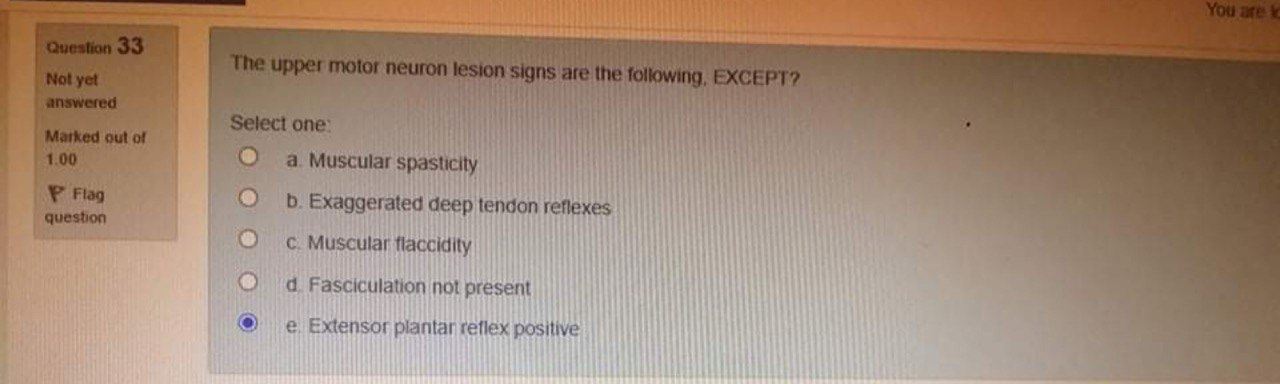 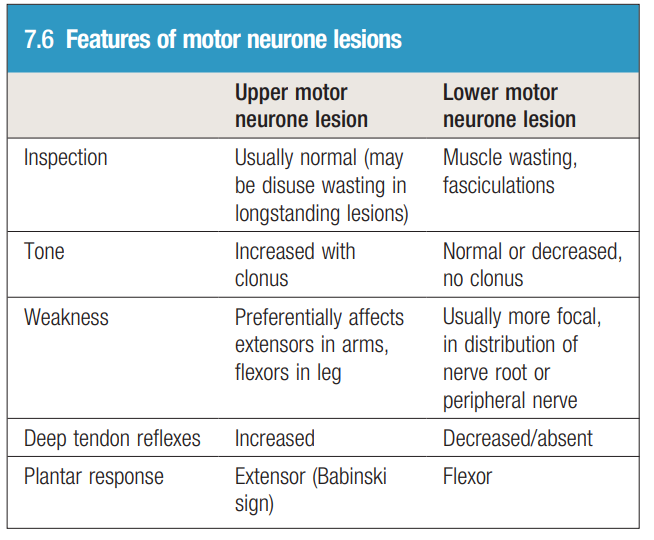 c
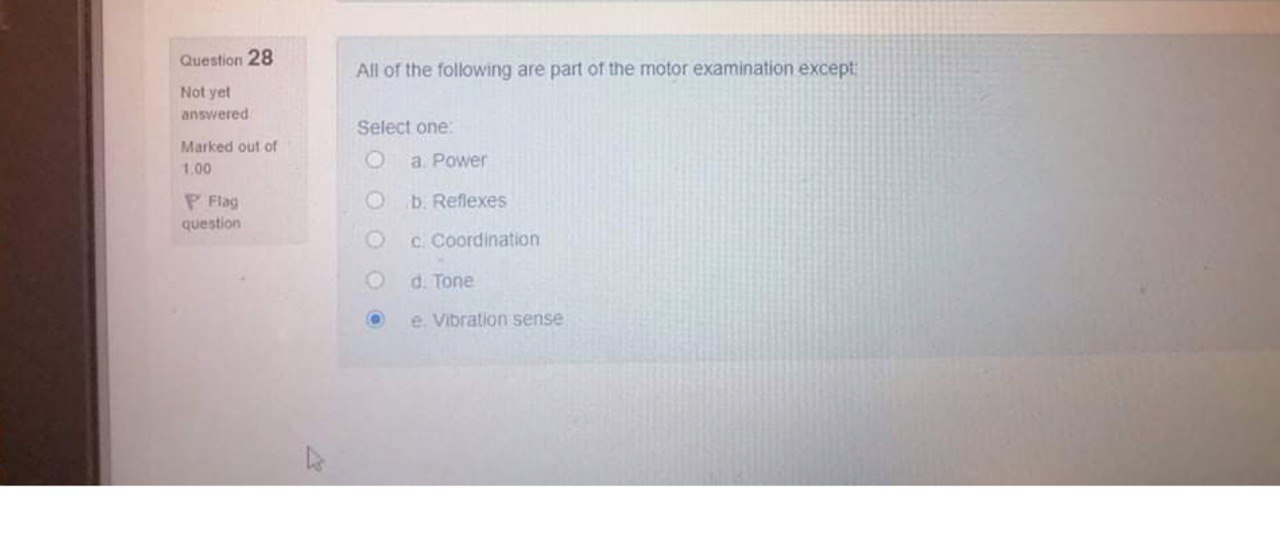 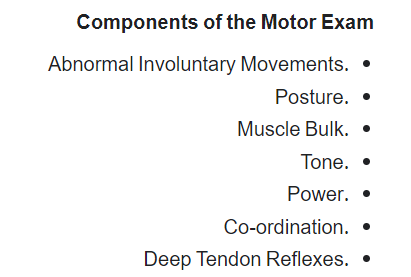 e
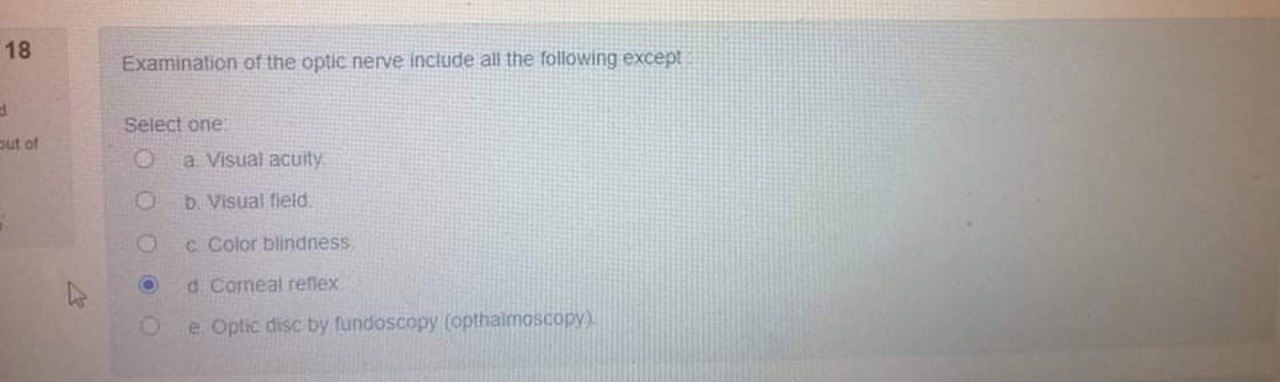 d
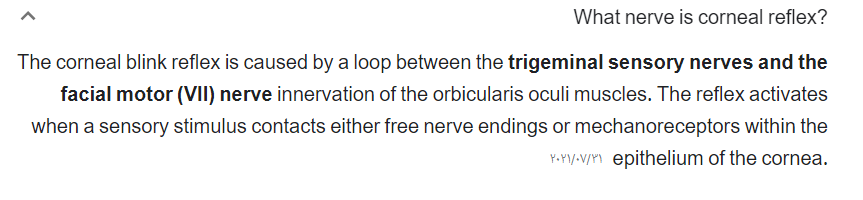 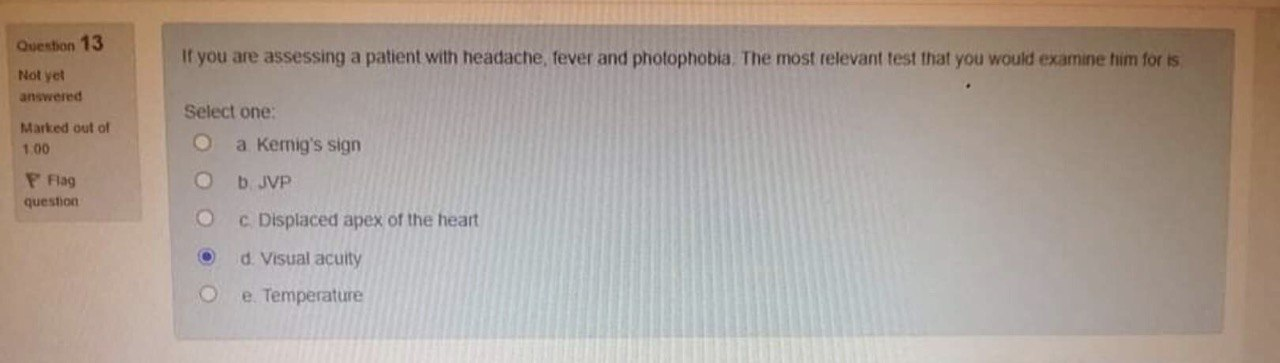 a
Suspected meningitis!

So you should do kernig's sign
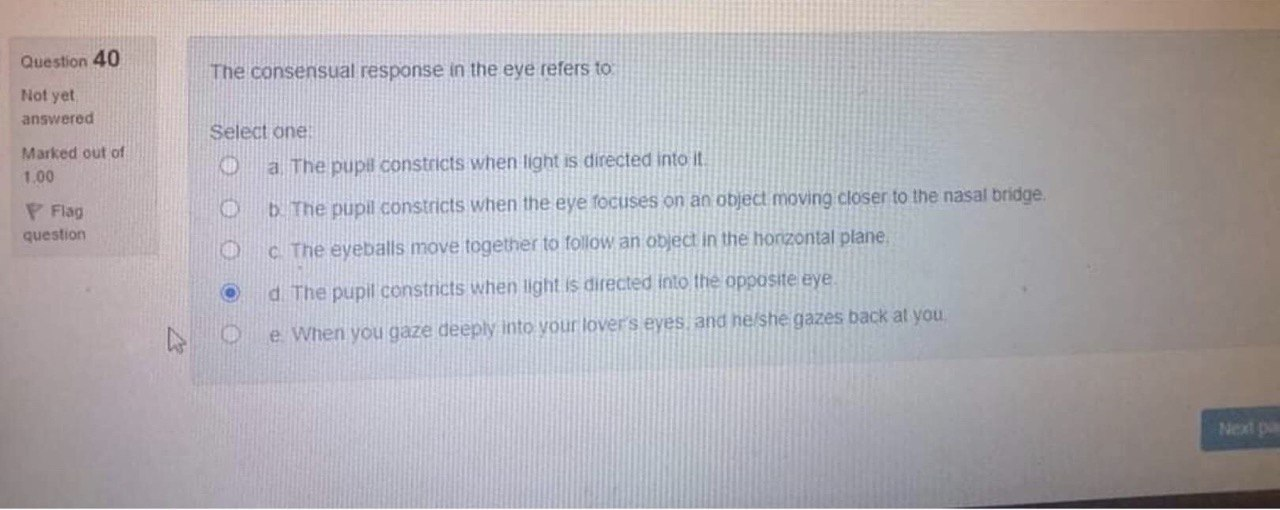 d
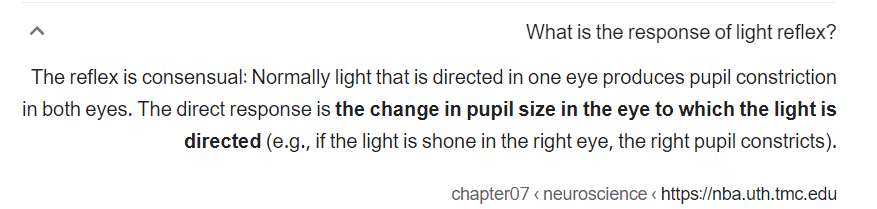 While the response from the opposite eye called consensual or indirect response
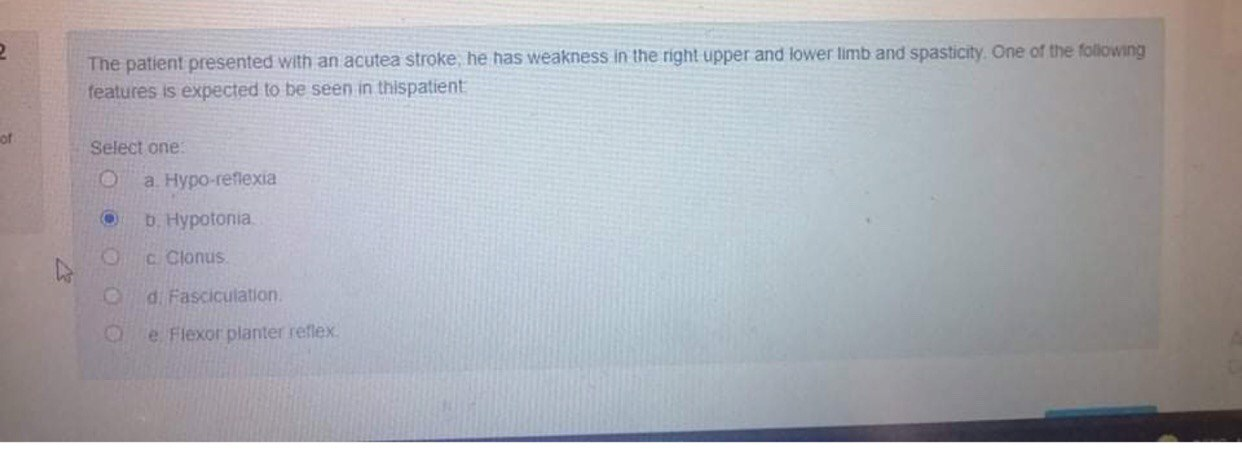 C it is UMNL
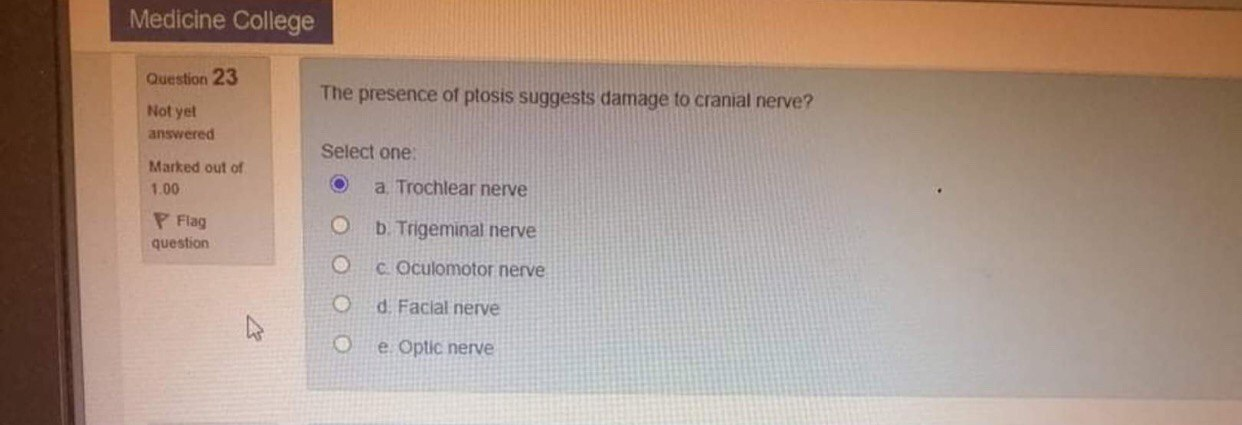 C
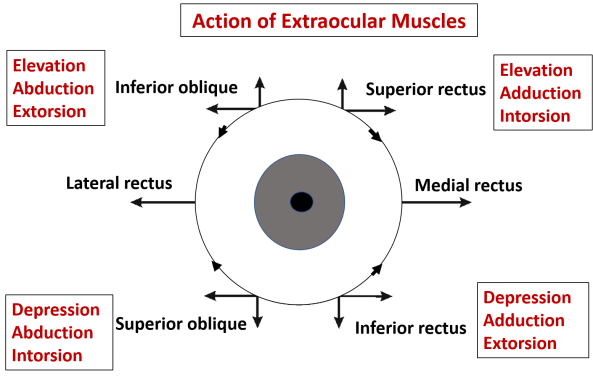 all of them innervated by oculomotor ( CN 3 )
Except Lateral rectus (abducent cn 6) Superior oblique ( trochlear cn 4) Exceptions ( LR6 SO4)
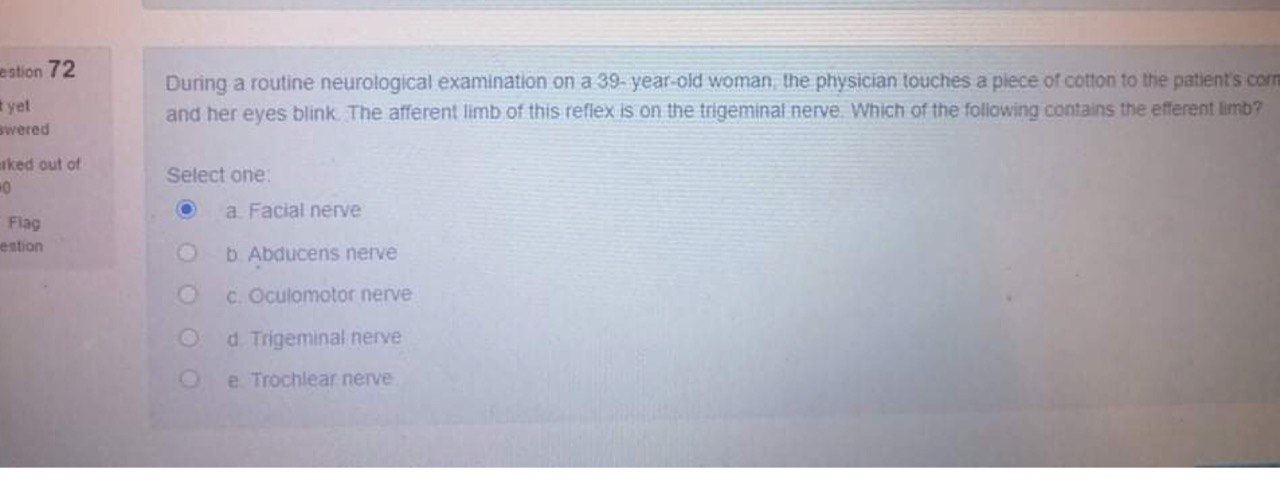 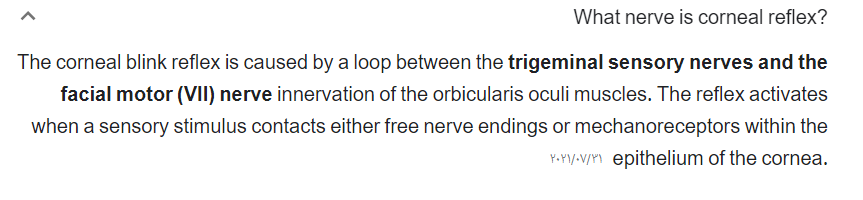 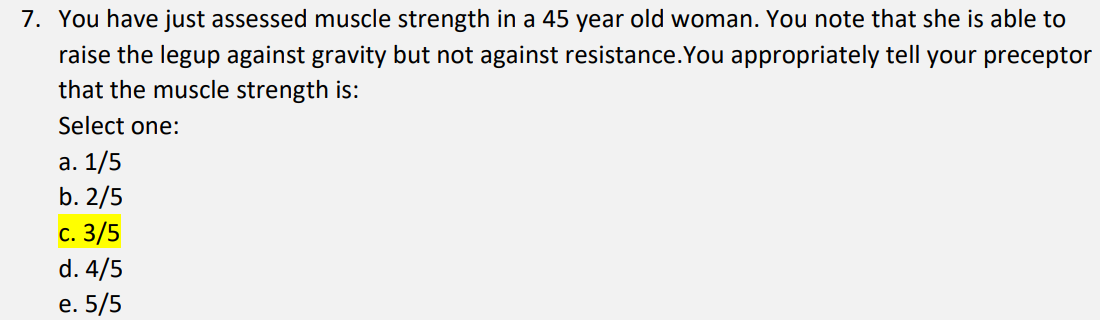 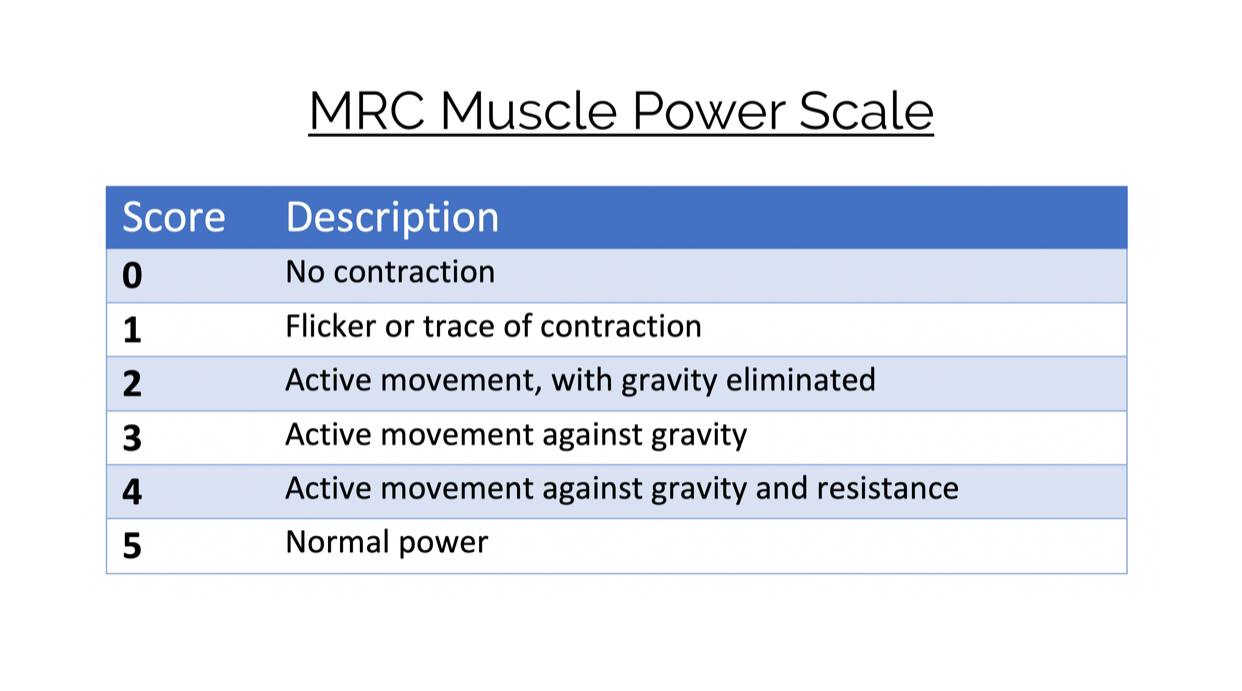 اعملوا نسخ لصق للرابط على اليوتيوب
https://www.youtube.com/watch?v=LjlqP1uMUo0
ضروري الرجوع لسلايدات الدكتور عمر الرواشدة
https://www.youtube.com/watch?v=sJBpai74tlU&t=606s

Cranial nerve examination geeky medics
https://www.youtube.com/watch?v=aPmQN2pqPsM

Macleod's clinical examination (cranial nerves)
Meningitis is an inflammation (swelling) of the protective membranes covering the brain and spinal cord. A bacterial or viral infection of the fluid surrounding the brain and spinal cord usually causes the swelling. However, injuries, cancer, certain drugs, and other types of infections also can cause meningitis. It is important to know the specific cause of meningitis because the treatment differs depending on the cause.

Early meningitis symptoms may mimic the flu (influenza). Symptoms may develop over several hours or over a few days.

Possible signs and symptoms in anyone older than the age of 2 include: مهماات
Sudden high fever
Stiff neck
Severe headache that seems different from normal
Headache with nausea or vomiting
Confusion or difficulty concentrating
Seizures
Sleepiness or difficulty waking
Sensitivity to light (photophobia)
No appetite or thirst
Skin rash (sometimes, such as in meningococcal meningitis)
Physical examination specifically for meningitis includes assessing neck stiffness, testing   for Kernig and Brudzinski signs, and assessing jolt accentuation of headache.
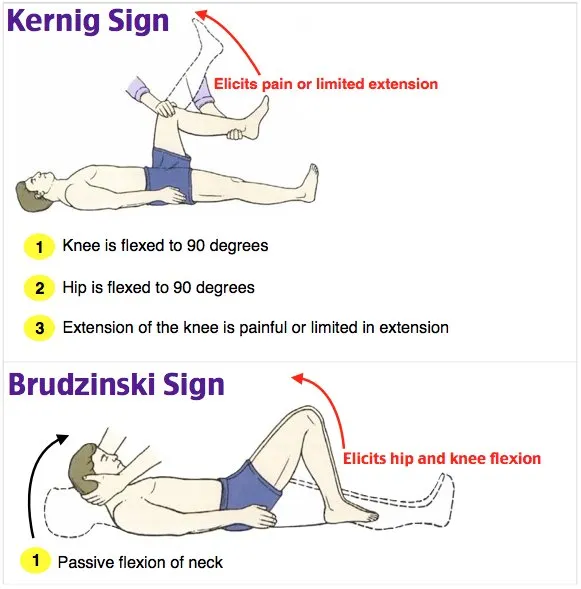 These signs are positive in meningitis



بس اعرفوهم بشكل عام مع اسماءهم عشان اذا اجوا بالفاينل تعرفوا انه بحكي عن السحايا(meningitis)